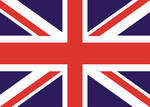 Do             You             Know     Britain                Well ?
Kartashova  T. M.
Discover  
Britain
100
150
200
250
300
350
400
500
450
Names
150
100
200
250
300
350
400
450
500
Places
100
150
200
250
300
350
400
450
500
Symbols
100
150
200
250
300
350
400
450
500
Scotland   is   divided   into  two  parts.
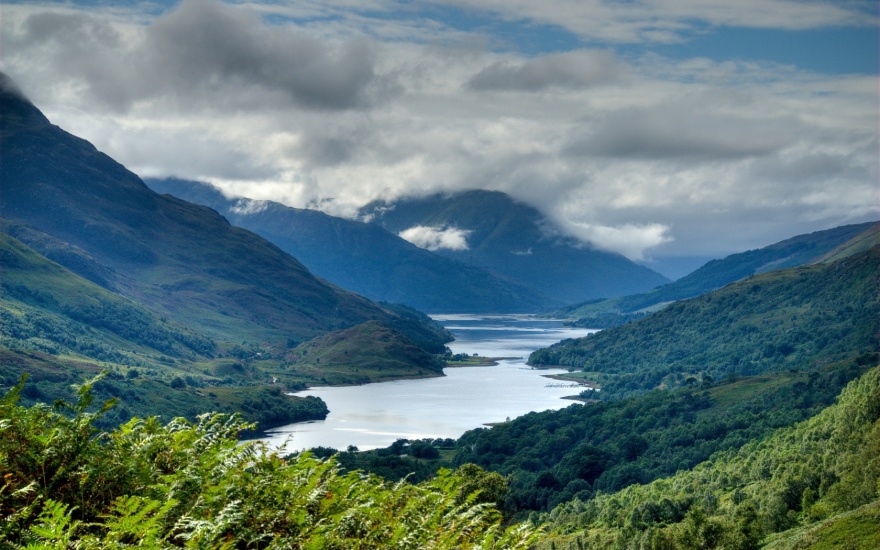 Highlands    and   Lowlands
back
The   most  westerly  point  of   Britain  which  is   in  the   Southwest.
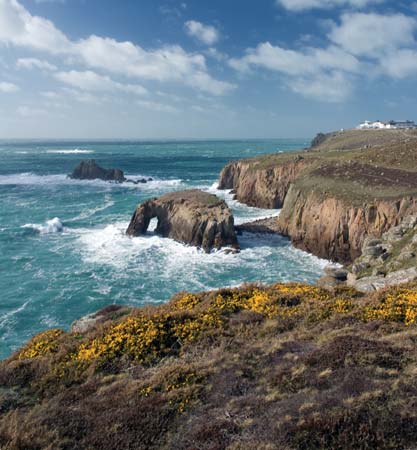 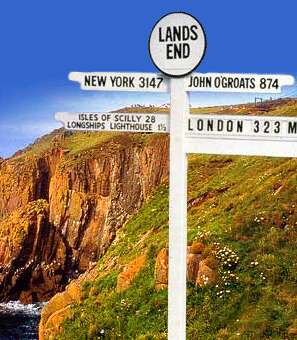 the    Land’s    End
back
This   city  is  known  as  Athens  of   the     North.
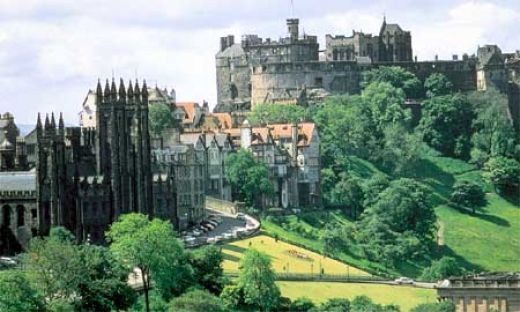 Edinburgh
back
It   is  the  second  highest  mountain in Britain.
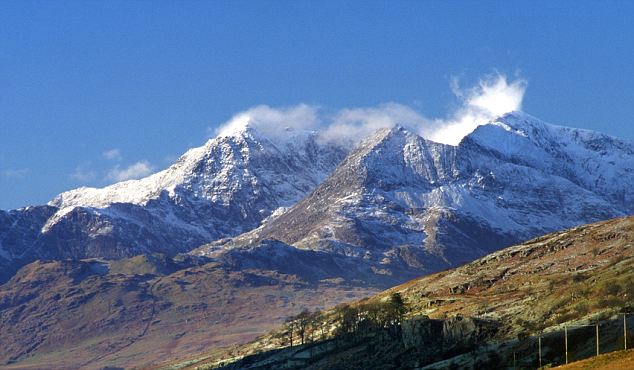 Mount   Snowdon
back
The  event  which  takes   place  every  August  and   September  in  Edinburgh  and  is   known  throughout  the  world.
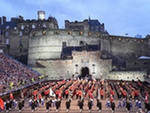 The   Edinburgh   Millitary   Tattoo
back
The  heart  of   England,  the  largest  industrial  part   in  the   country,  it  is  connected   with  culture  and  education.
The   Midlands
back
This  part  of  England  is  famous  for  it  resorts.        Heathrow  airport  is  there.
The    Southeast
back
The  main  activity   in   this   part  of   Britain  is   farming.  It   used  to   be  known   for   its   pirates.
The   Southwest
back
This  part  of   England  is  very  flat.  It’ s  a  farming  region  too  and  is rather   isolated   from   the  continent.
East   Anglia
back
During  her  reign  the   Spanish  Armada  was  defeated.  She never  married.   She is  famous  for   the  saying   “I  have  the  body of  a weak   and a  feeble  woman,   but  I have  the  heart   and  stomach of  a King.”
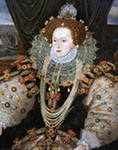 Elizabeth  I
back
This  monarch  ruled  for    the  longest  period  in   the  English  history  for   64  years.
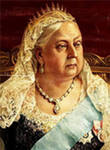 Queen   Victoria
back
He  was   a  German  and  died  at  the  age  of  42.    His  wife  left  London  and  never  lived  in  the  city  where  she  was  so  happy  with  her  husband  and  nine  children.
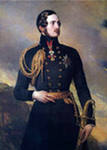 Prince    Albert
back
During   his   reign  Britain  became  independent   of   the  Roman  Catholic Church. In   1534   the  Parliament    named  him  head  of   the   Church of   England.
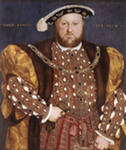 Henry  VIII
back
Princes  Street  is  connected   with   the   name of   this  person.  His  monument  is   there.
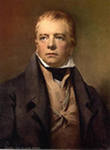 Walter    Scott
back
Scotland   is   his   birthplace  and   he  wrote  a  lot   of  poems   about   it.
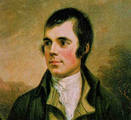 Robert Burns
back
He   built  a   wall   across   Britain  to  protect    his army   from    the    Scottish    tribes.
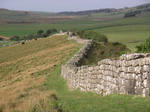 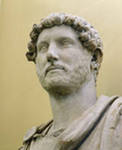 A  Roman Ruler Hadrian
back
An English   general  and  politician  who  was born  in  the  Fens   area. He  became  Lord protector  of  England  after  the  Civil  War.
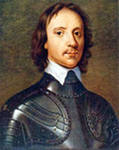 Oliver Cromwell
back
Oliver   Cromwell  was   the  leader   of   the  army  in   the  Civil   War  against  this  king.
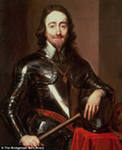 King  Charles I
back
The  main  attraction   of  the  North  of  England.
Tourists  enjoy  its  picturesque  scenery.
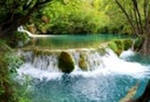 The  Lake  District
back
Best  musicians  perform  classical   music   there.
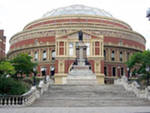 The  Royal  Albert  Hall
back
It   has   rich   collections   of   paintings   and   other   works   of  art  and   is  connected  with   the   name   of   queen   Victoria.
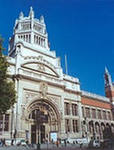 Victoria   and  Albert  Museum
back
It  looks  good  in  any   weather  and   at   night   it    is   floodlit.
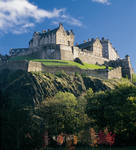 Edinburgh  Castle
back
This  street  lies  between  the Old  Town  and the  New  Town. It  has  a  lot  of   gardens  in one  side  and  is  connected  with  the  name  of   Walter Scott.
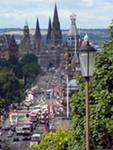 Princes  Street
back
This  park  used  to  be  a  hunting  forest , it  is  famous  for  Speaker’s  Corner.
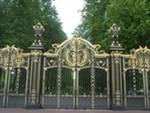 Hyde  Park
back
William    Shakespeare   worked   as  an   actor   in  that  theatre.
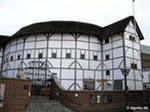 The  Globe Theatre
back
The  residence  of   the  Queen  in   Edinburgh.
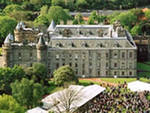 Hollyrood  Pallace
back
Visitors   coming  to  Stratford   admire  this   building   and   honour    the  memory   of   W.  Shakespeare   who   was   buried  there.
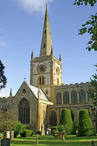 The  Holy  Trinity   Church
back
The   national  symbol  of  England.
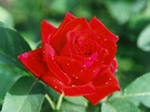 Red  Rose
back
The    national    symbol    of     Scotland.
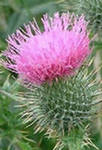 A   Thistle
back
Patron   Saint   of    Scotland.
St.  Andrew
back
You  can  see  this   monument  in   front   of   Buckingham  Pallace.
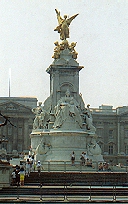 The  monument   to  Queen Victoria
back
Two   national   symbols   of   Wales.
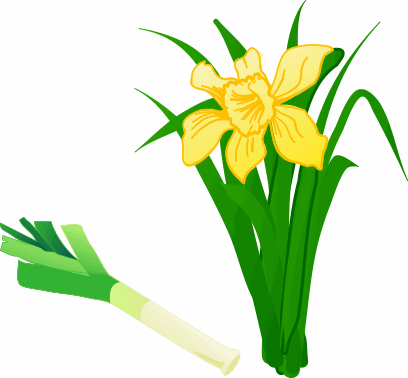 a  leek   and   a daffodil
back
Patron   Saint   of   Wales.
St.  David
back
This  monument   is  in  front  of   the  famous concert  hall   in  London.
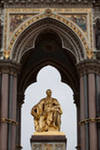 The  monument  to  Prince  Albert
back
People  call   it   a   poem   of    stone.   It’s   200  feet    high.  You  can  see  it  in  Edinburgh.
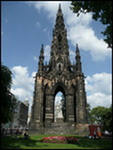 The  monument  to  Walter  Scott
back
This  monument   is   a   symbol  of   devotion.
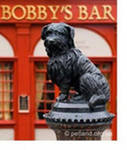 The  monument   to  the  dog  Bobby
back